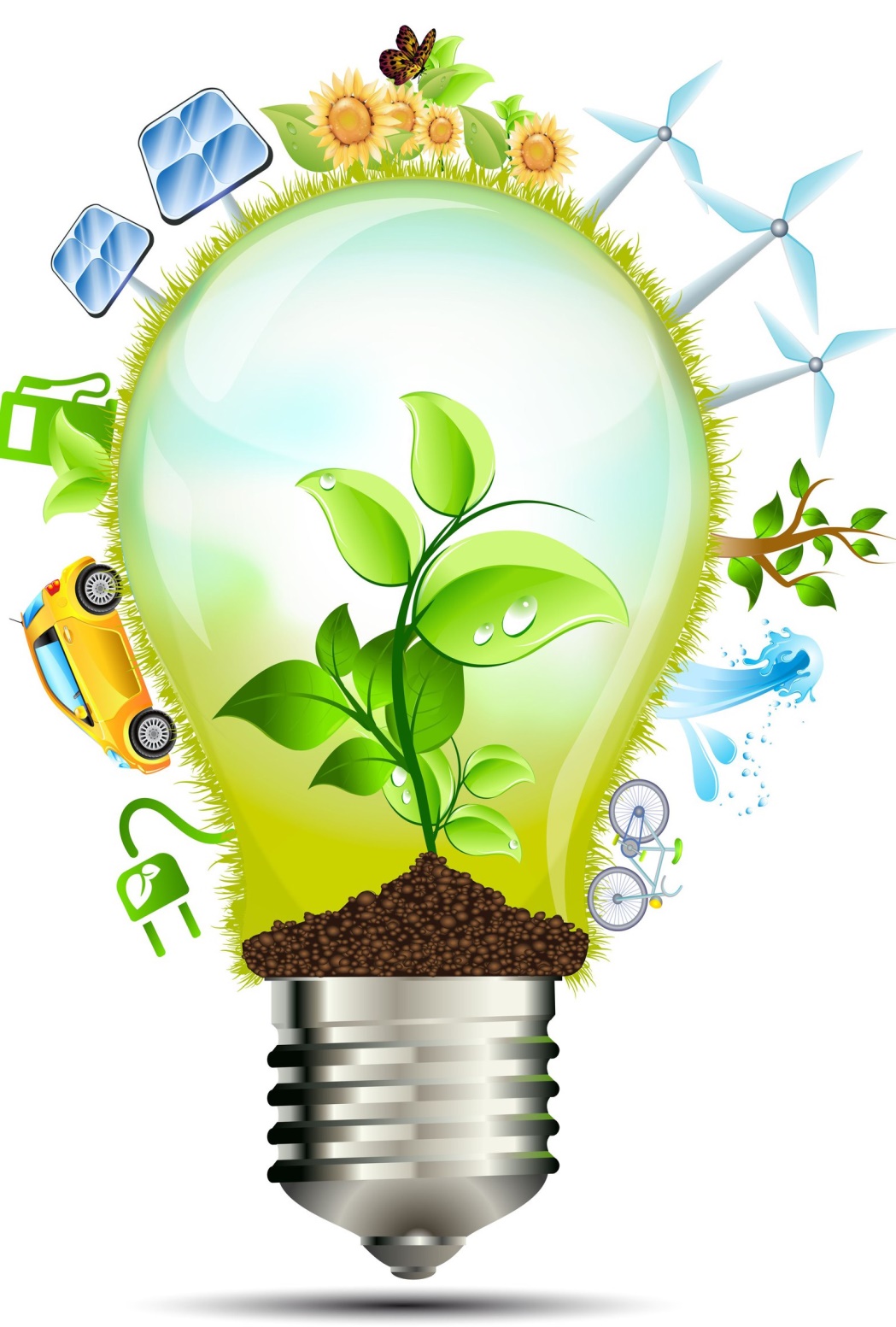 МБДОУ «Д/с «Оленёнок»
Бережливые технологии в ДОУ
«Оптимизация процесса энергосбережения в МБДОУ «Д/с «Оленёнок»
2024
ПАСПОРТ ПРОЕКТА
Паспорт проекта
карточка проекта
Заказчики проекта– администрация ДОУ
Периметр проекта – здание ДОУ

Владелец процесса – Меличаева С.А., заведующий

Руководитель проекта – Меличаева С.А., заведующий
Команда проекта 
Меличаева С.А. –заведующий, Хренова Л.Н. – старший воспитатель, Евсеева Л.А. –заведующий хозяйством
Ключевой риск    
Сокращение энергозатрат в ДОУ
Проблемы: отсутсвие организации контроля за потреблением элетроэнергии в ДОУ
отсутствие агитации о необходимости экономного расходования эергоресурсов
использование люминистентных ламп с низкой энергоэффективностью

Ожидаемые результаты: 
экономиния финансовых расходов на электроэнергию
повышение уровня компентентности у работниках в вопросах эффективного использования и сбережения эергоресурсов
  Сроки реализации проекта 
 Старт проекта — 01.03. 2024 г.
Диагностика и определение целевого состояния - 06.03.2024г.
Разработка карты текущего состояния - 06.03.2024г.
Разработка карты целевого состояния - 07.03.2024г.
Внедрение улучшений -  03.04.2024г.
Закрытие проекта - 14.04.2024г.
Цель проекта: экономиния финансовых расходов на электроэнергию в ДОУ
Задачи
Внедрение принципов «Бережливого производства» в практику работы детского сада с целью повышения эффективности энергосбережения
Ожидаемые результаты
Внедрение энергосберегающих технологий в сфере хозяйственной деятельности

 Снижение нагрузки на коммунальную инфраструктуру за счет экономии электроэнергии
Анализ проблем
СПОСОБ РЕШЕНИЯ
ПРОБЛЕМА
Назначение ответственного за энергосбережение

Установка средств наглядной агитации по энергосбережению

Контроль рабочих режимов и сроков поверки приборов учета электрической энергии

Замена люминесцентных ламп на светодиодные
Отсутствие контроля

Отсутствие агитации

Финансовые потери

Использование люминесцентных ламп
карта текущего состояния процесса
МБДОУ «Д/с «Оленёнок» посещают 94 воспитанника и 25 сотрудников. Потребление электроэнергии в день составляет 169,72 Квч.
КАРТА ЦЕЛЕВОГО СОСТОЯНИЯ ПРОЦЕССА
Визуализация (фотографии «Было» - «Стало») замена люминестентных ламп на светодиодные
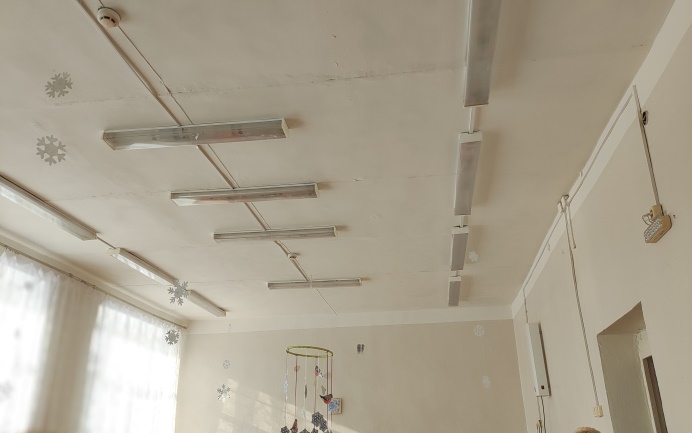 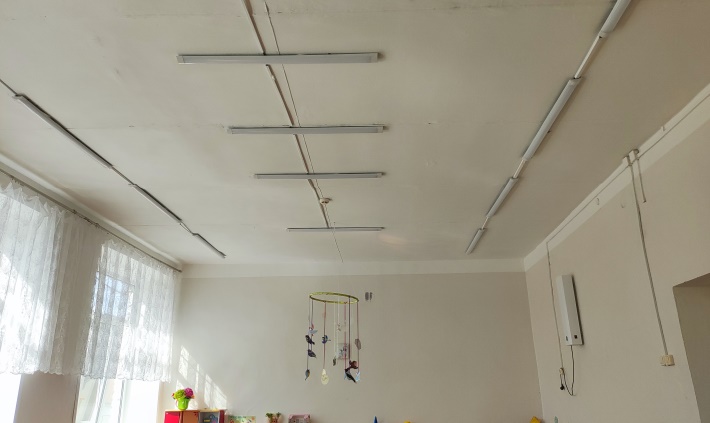 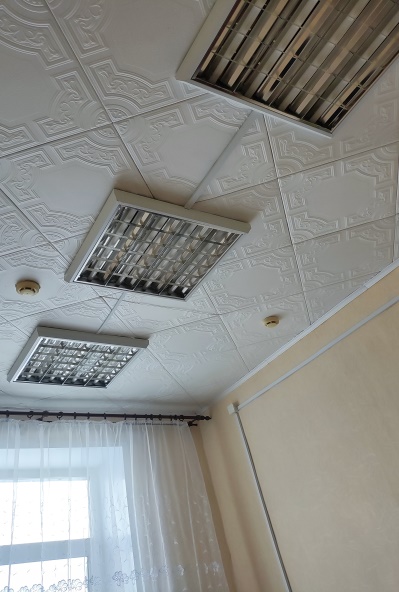 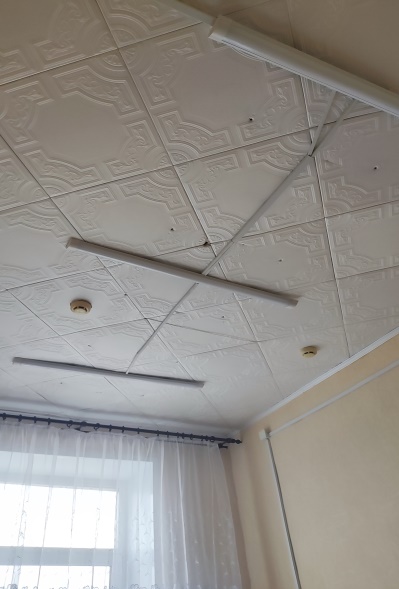 Визуализация  (фотографии «Было» «Стало»)
Возле всех выключателей в ДОУ разместили напоминания «Уходя, выключайте свет!»
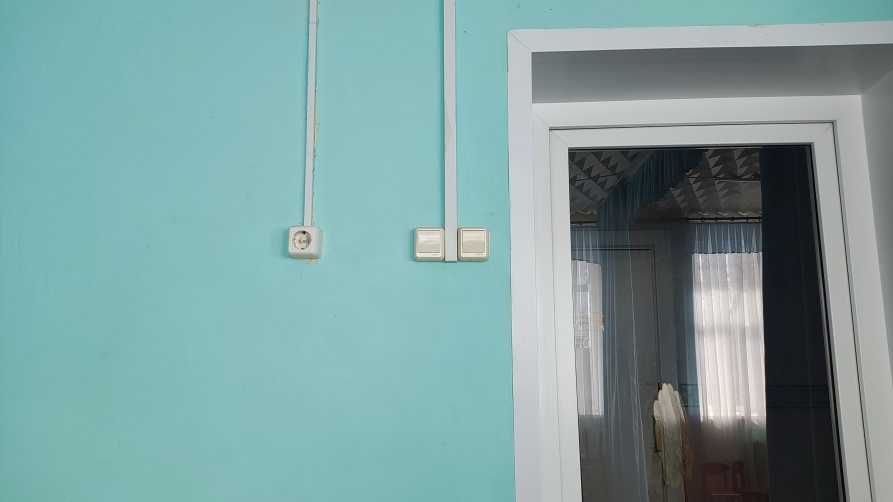 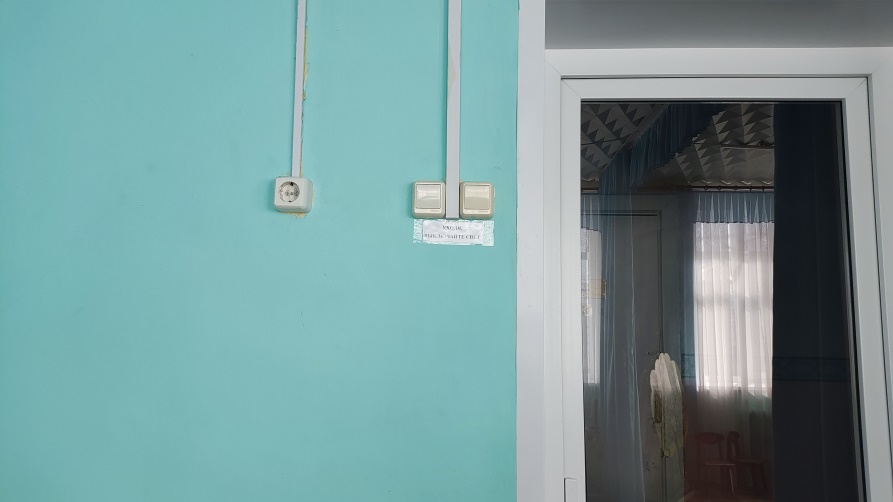 План мероприятий по устранению проблем
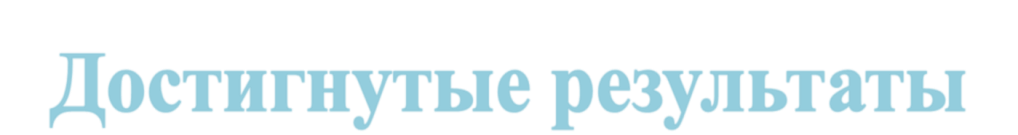 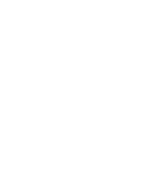 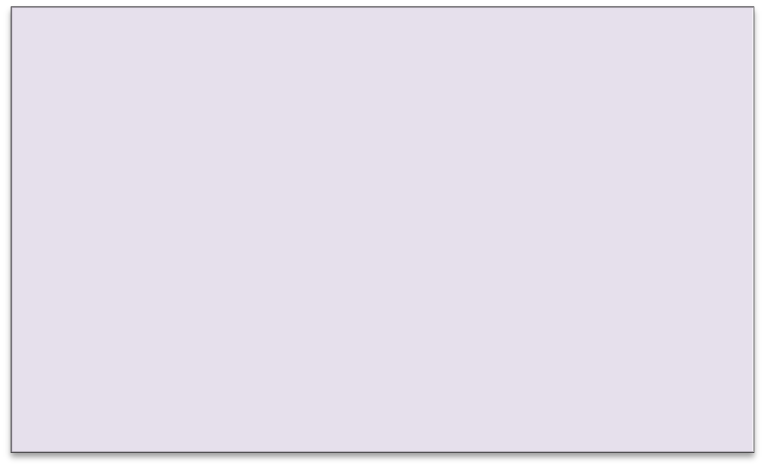 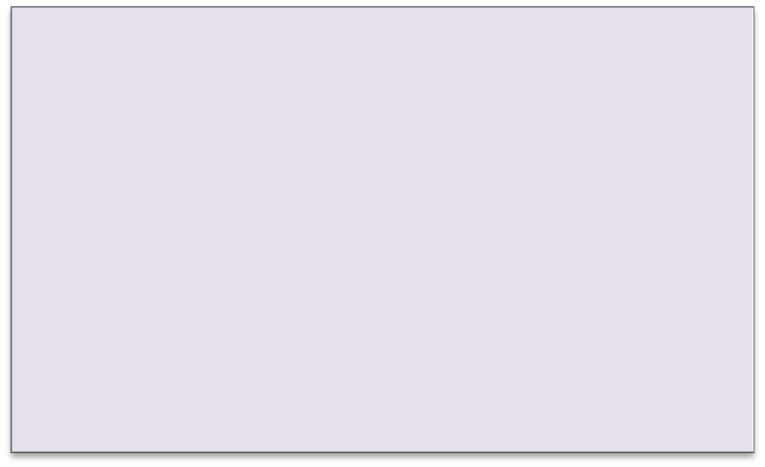 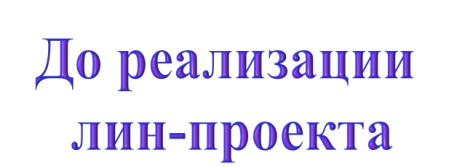 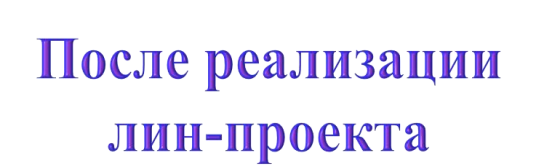 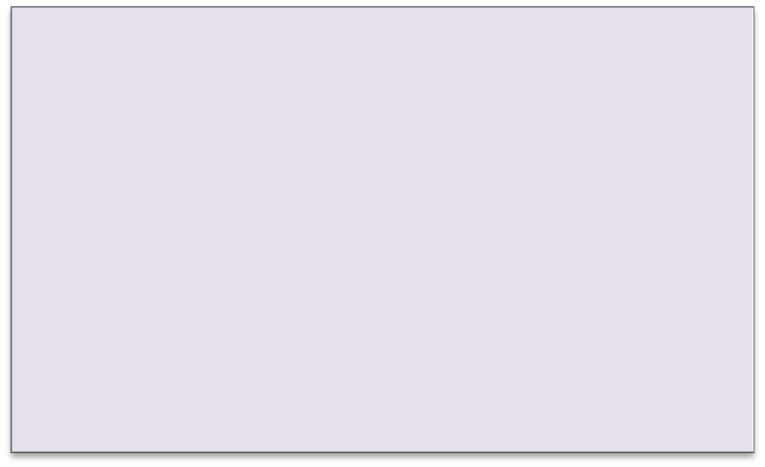 Сокращение на 3% (1764Квч)